Atmospheric Chemistry Group 
New at ETH since Jan 2024!
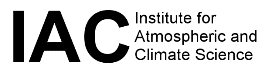 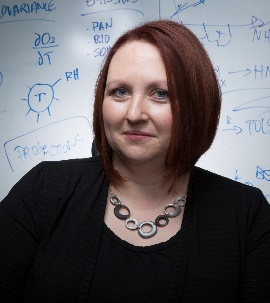 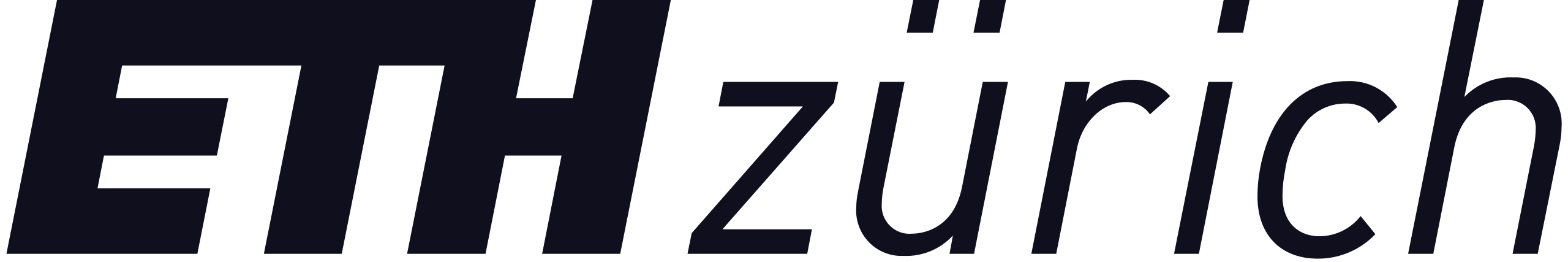 Information about our research & MSc projects:
 https://atmoschem.ethz.ch
Prof. Colette Heald
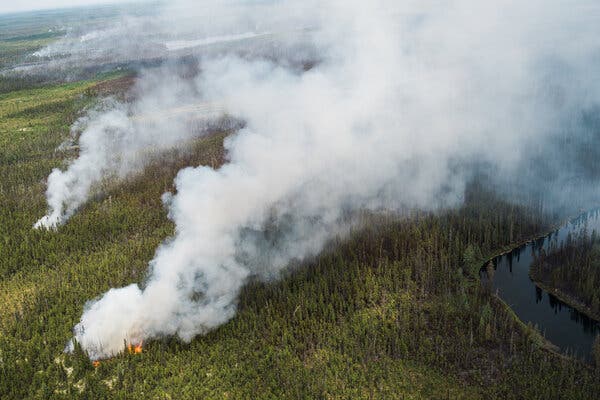 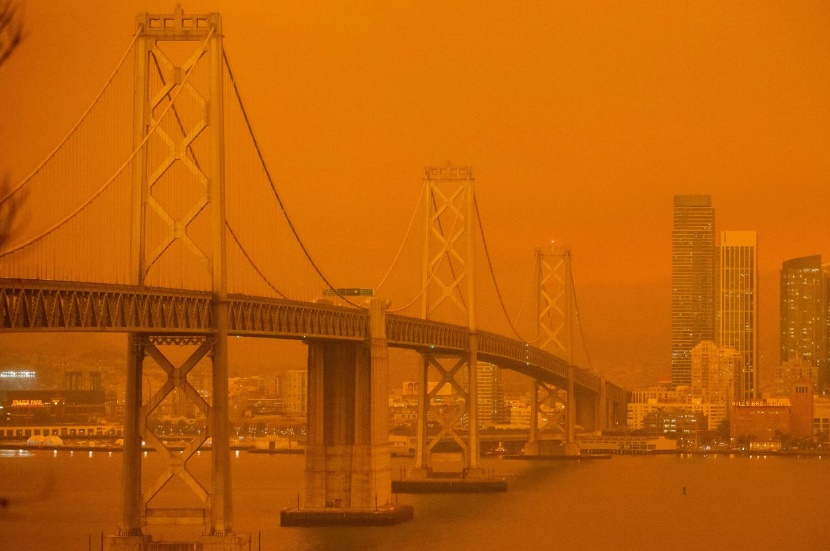 Project Tutors:
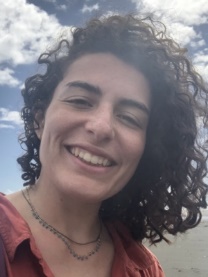 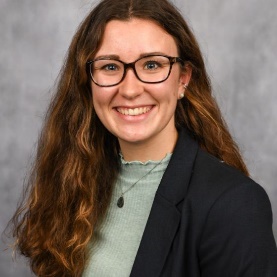 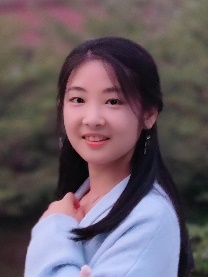 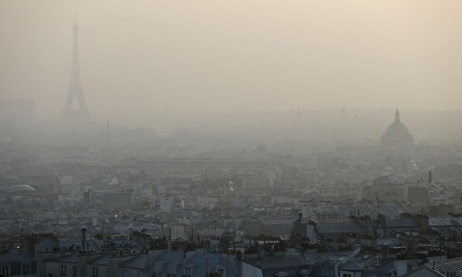 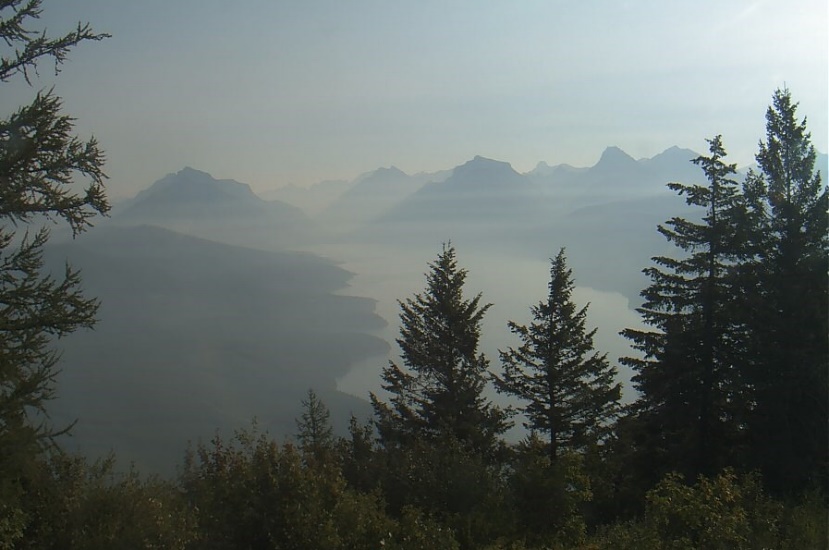 Dr. Clara Nussbaumer
Dr. Florence Brown
Dr. Yumin Li
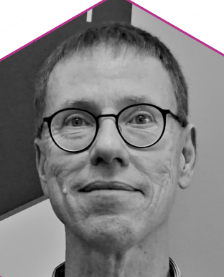 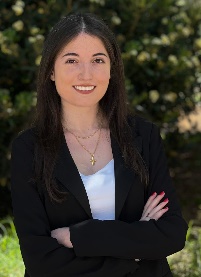 Dr. Uli Kreiger           Cynthia Antossian
Atmospheric Chemistry Research @ ETH
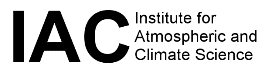 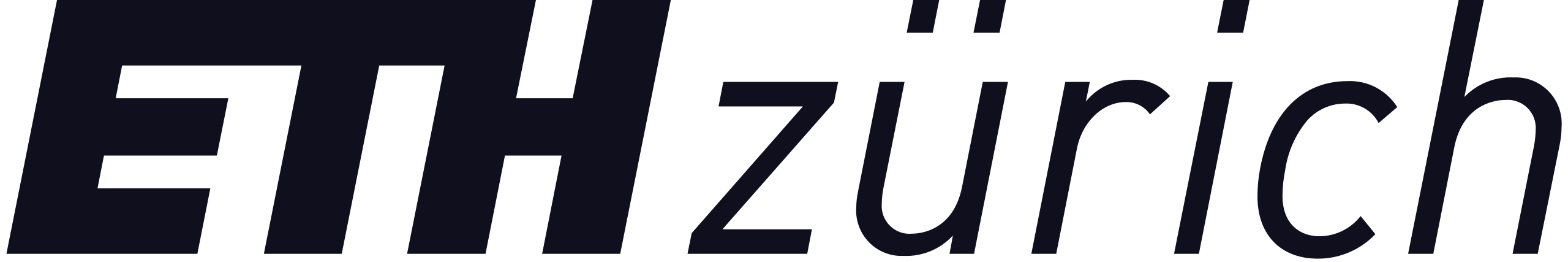 We focus on global atmospheric chemistry, often at the intersection of global change 
(emissions, climate, land use change).

We use models of atmospheric composition to interpret observations (surface, airborne, satellite) and improve our understanding of key processes controlling the formation, loss, impacts of atmospheric constituents.
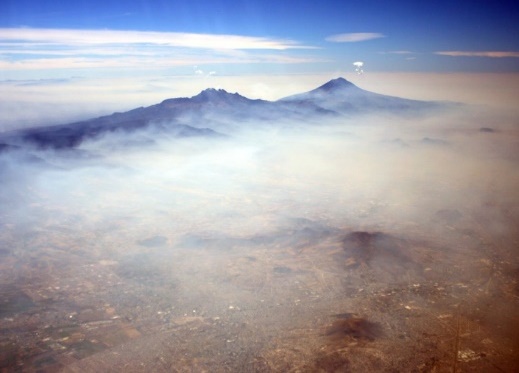 Atmospheric Aerosols
Formation and impacts of PM
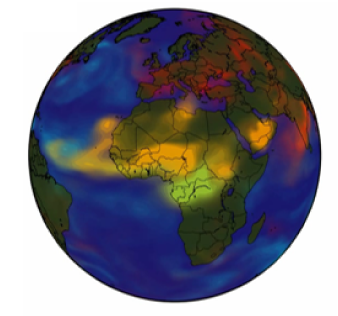 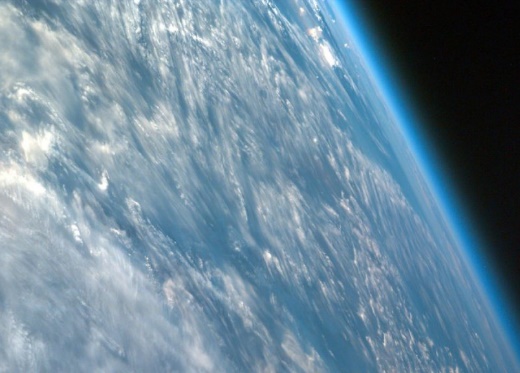 Tropospheric Chemistry
Ozone formation
OH reactivity
Nitrogen cycling
Biosphere-Atmosphere Interactions
Biosphere as a source/sink of particles/gases
How pollution impacts vegetation/agriculture
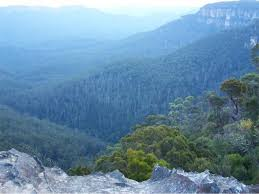 Drivers of ozone formation across Europe: 
How do emission reductions impact our air quality?
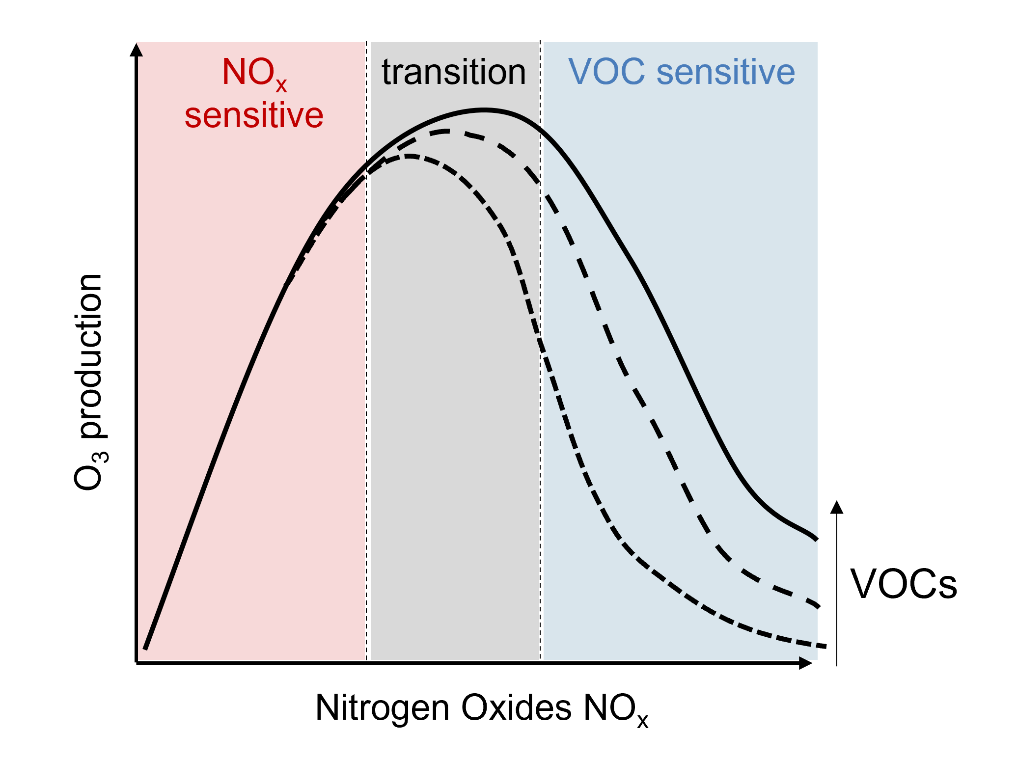 Tropospheric ozone (O3) is a harmful pollutant affecting poor air quality and premature mortality 
O3 formation is non-linear: increase or decrease possible in response to changes in nitrogen oxides (NOx), an important precursor
Motivation
Investigate decadal trends in O3 and NOx from ground-based observation networks in Europe (European Air Quality Portal: https://aqportal.discomap.eea.europa.eu/), 
Compare impacts of emission reductions in rural / urban & traffic / background locations
Implications for air quality
Goals
General interest in atmospheric chemistry and air quality
Coding skills (matlab or python) advantageous
Requirements
vs
Contact: Clara Nussbaumer, Colette Heald (clara.nussbaumer@usys.ethz.ch)
Interested?
Ozone formation efficiency over the remote oceans
Tropospheric ozone (O3) is a greenhouse gas, majorly impacting global warming
Nitric oxide (NO) is a precursor to O3 via the catalytic HOx cycle
Motivation
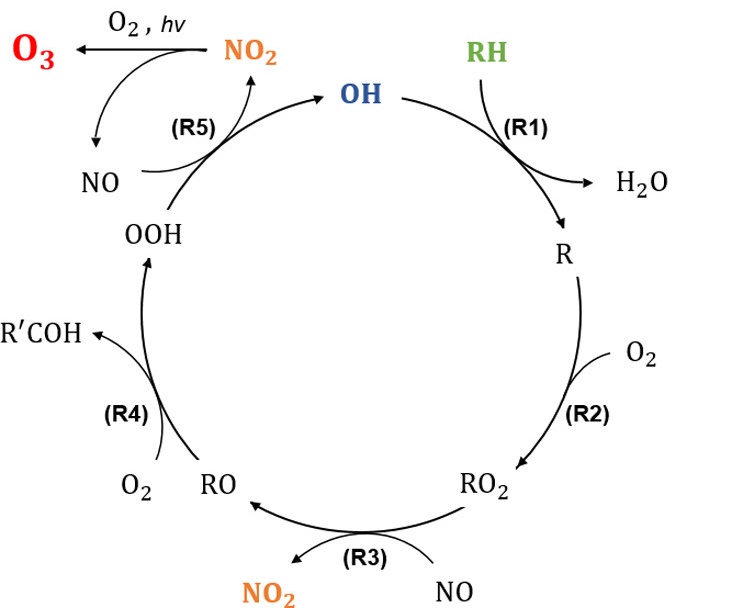 HOx cycle
Goals
How many O3 molecules can one NO molecule form? How is this impacted by altitude and location?
Investigate O3 formation versus sinks of NO (NOz) throughout the troposphere (0-13 km altitude) based on airborne observations during the Atmospheric Tomography mission (ATom) 2016-18: https://daac.ornl.gov/ATOM/campaign/ 
Implications for chemistry and climate
Adapted from Environ. Sci. Technol. 2020, 54, 24, 15652-15659
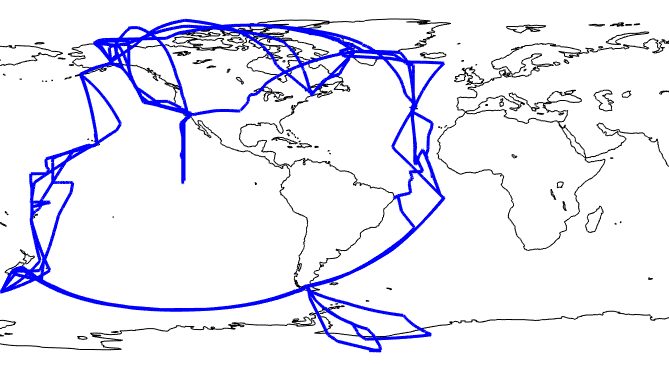 Requirements
General interest in atmospheric chemistry
Coding skills (matlab or python) advantageous
ATom flight tracks 2016 - 2018
Contact: Clara Nussbaumer, Colette Heald (clara.nussbaumer@usys.ethz.ch)
Interested?
O3 in the Congo: understanding air pollution in the forest
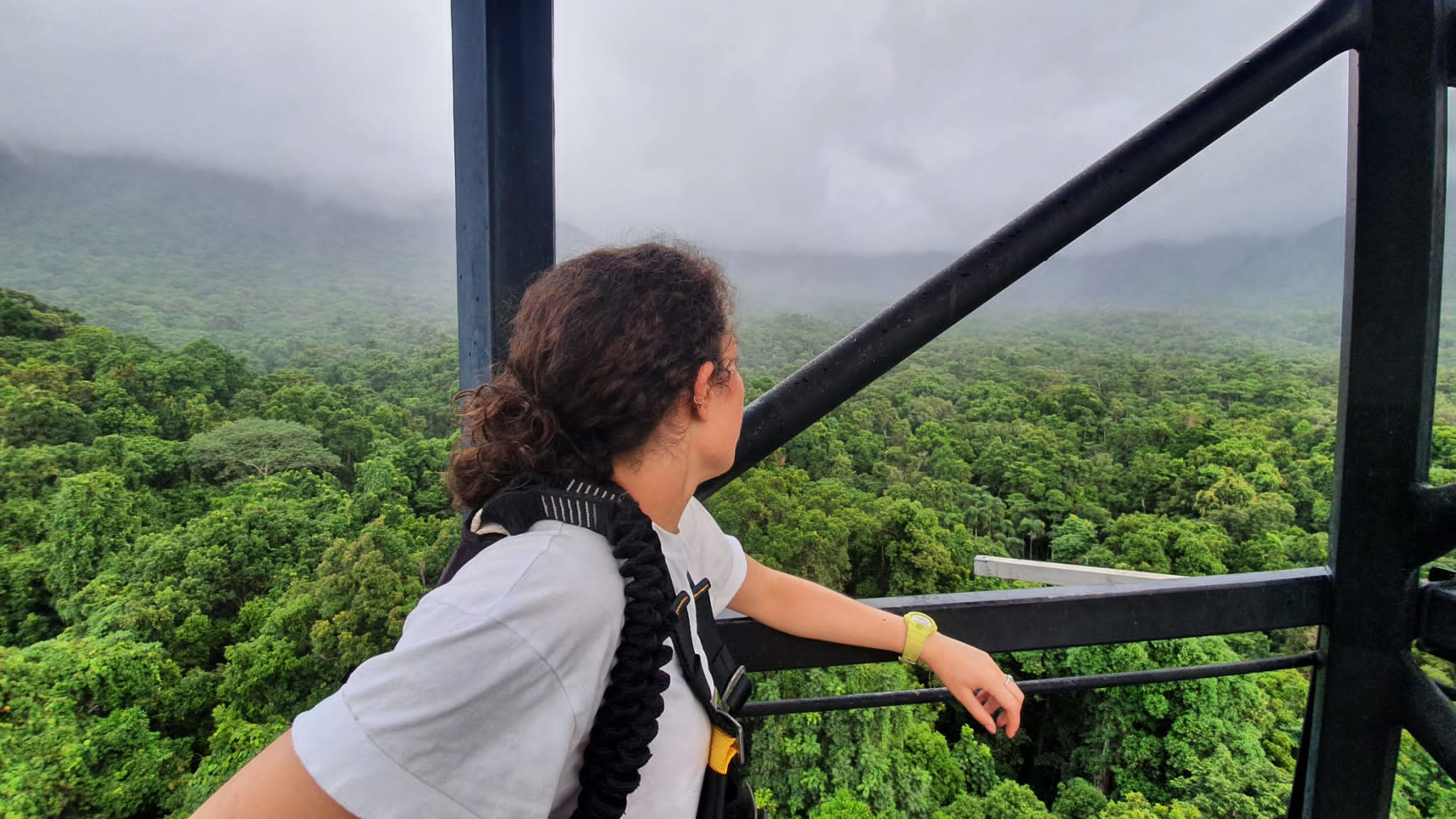 Motivation:
O3 damages vegetation and reduces their CO2 uptake
In the Congo, fires are the main source of pollution
Continuous O3 profiles have been measured in the Congo for the first time ever!!
√
Goal:
Understand trends and variability in O3 at the Congo site
Relate air pollution events to fires
Requirements: Coding skills preferred

Contact: Flossie Brown, Colette Heald
(florencealice.brown@env.ethz.ch)
O3 in the Amazon: understanding uptake through the canopy
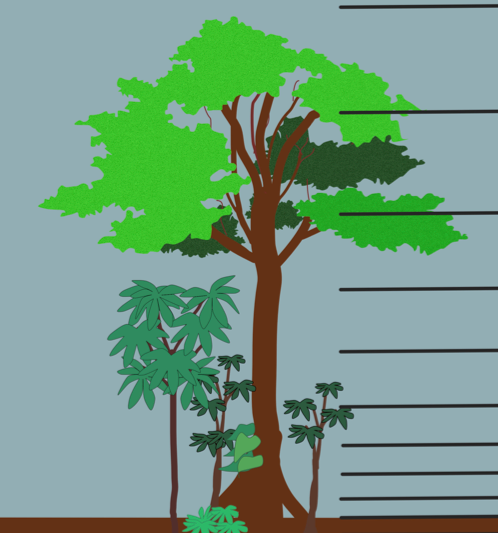 Motivation:
O3 damages vegetation after it enters plants through their stomata
Models estimating O3-plant damage do not consider how uptake varies through the canopy
Goal:
Use a canopy model to simulate O3 uptake at different canopy layers
Relate uptake to above canopy concentrations of O3 and meteorology
O3
Requirements: Coding skills

Contact: Flossie Brown, Colette Heald
(florencealice.brown@env.ethz.ch)
Phase state of organic aerosol: mixing state effect
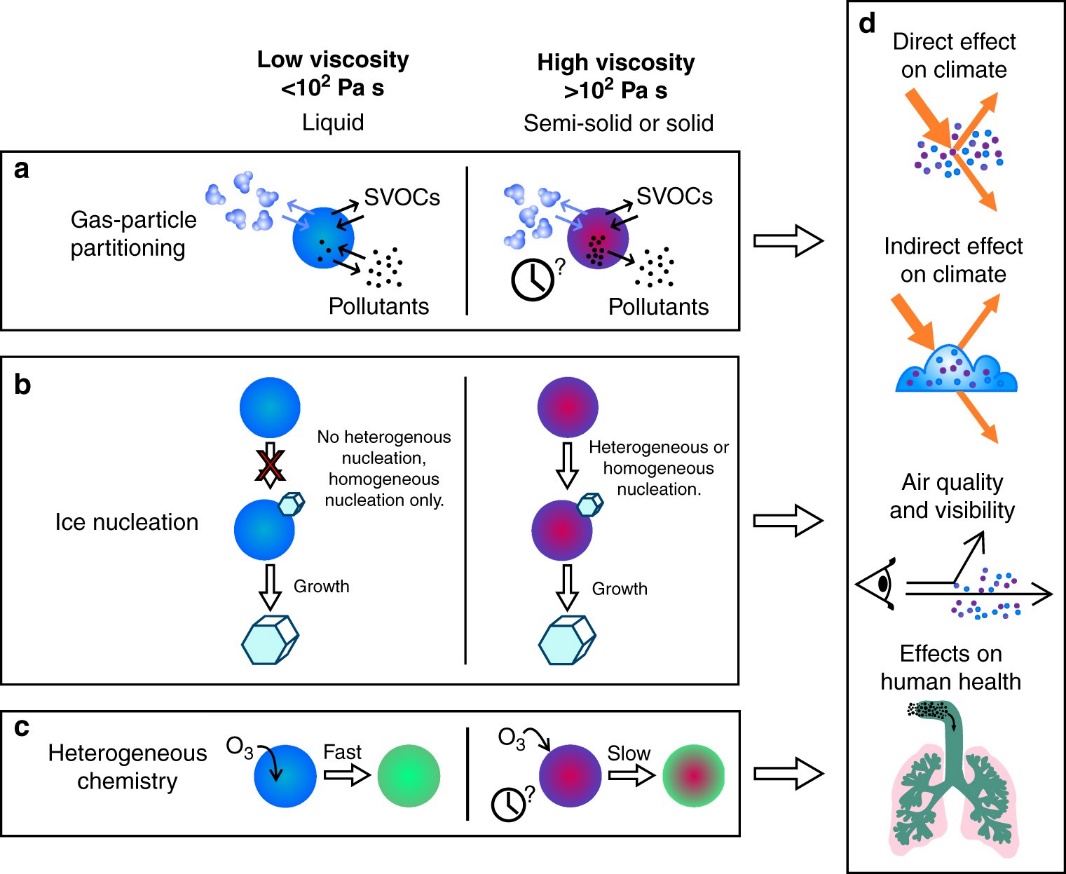 Liquid phase
Solid phase
Motivation:
Secondary organic aerosol (SOA) are a large source of uncertainly in understanding air quality and climate
The phase state of SOA, which is important in affecting the chemical evolution, is poorly characterized
Goal:
Investigate the influence of mixing with inorganic species on the phase state of SOA (Gordon–Taylor-approach) 
Use 3D model output to test various assumptions in the literature
Requirements:
Interested in atmospheric chemistry and numerical simulations 
Coding skills (Python)
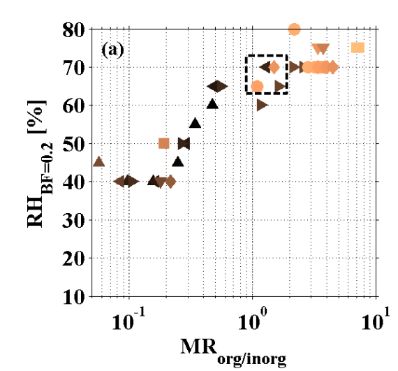 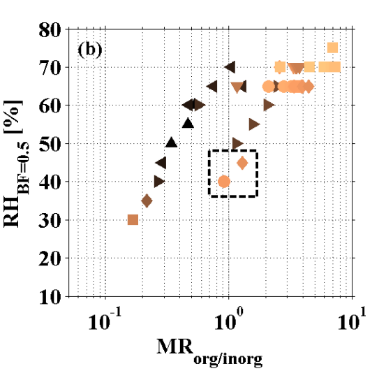 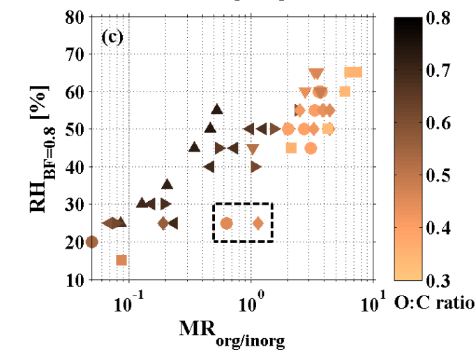 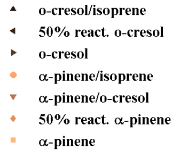 Contact:
Yumin Li (yumin.li@env.ethz.ch), Colette Heald
Phase state of organic aerosol: effect on OH oxidation
Motivation:
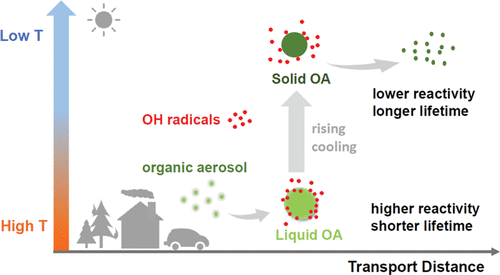 Organic aerosol (OA) is important for air quality and climate.
Prediction of the chemical evolution lifetime of OA depends on its reactivity with atmospheric oxidants such as the OH radical.
Increased viscosity of OA can slow down oxidation
Goal:
Investigate the chemical evolution lifetime of OA affected by phase state-dependent OH oxidation.
Use a box model to perform idealized calculations under different viscosity conditions
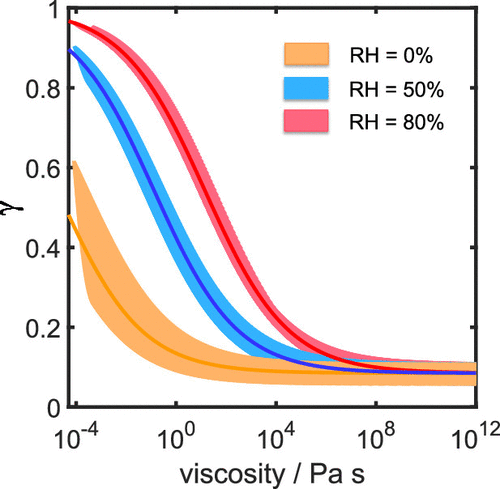 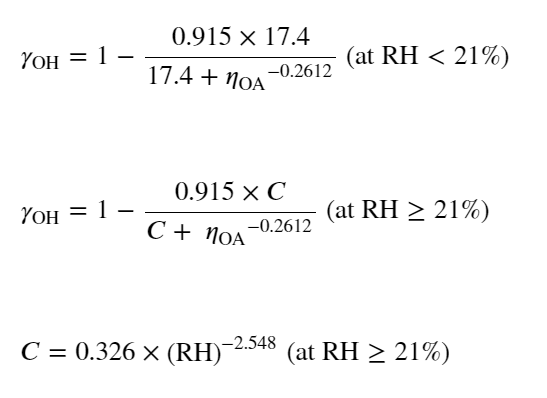 Requirements:
Interested in atmospheric chemistry and numerical simulations 
Coding skills (Python)
Contact:
Yumin Li (yumin.li@env.ethz.ch), Colette Heald
Testing an open port sampling interface (OPSI) for analyzing particulate matter  filter extracts
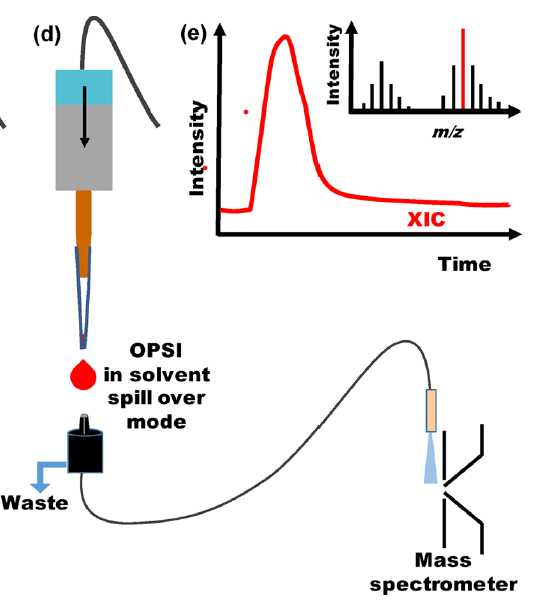 Key Problem
Atmospheric particulate matter extracted from filters yield only milligrams or less of material. This makes mass spectrometry sample preparation challenging. 

Key Question
Can we use an OPSI as a simple noncontact method to analyze nL-to-µL-Volume samples?

Key Tasks
Evaluate newly developed OPSI using state-of-the-art mass spectrometry, data analysis of extracted filter samples, e.g. “brown carbon”.

Contacts
Ulrich Krieger, Cynthia Antossian 
ulrich.krieger@env.ethz.ch
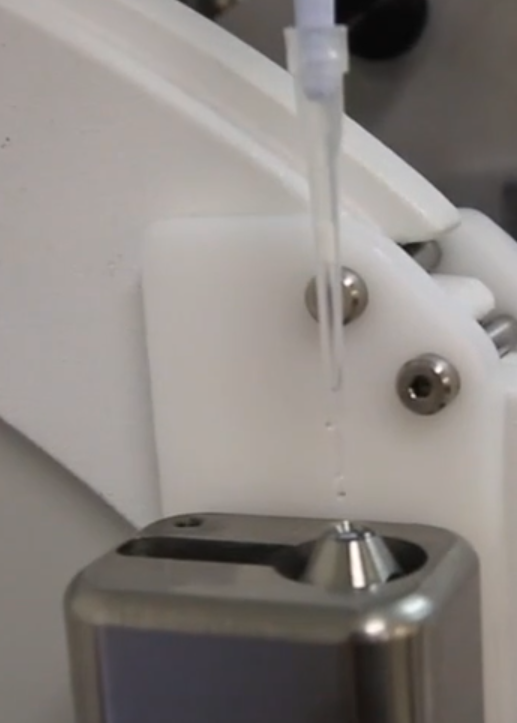